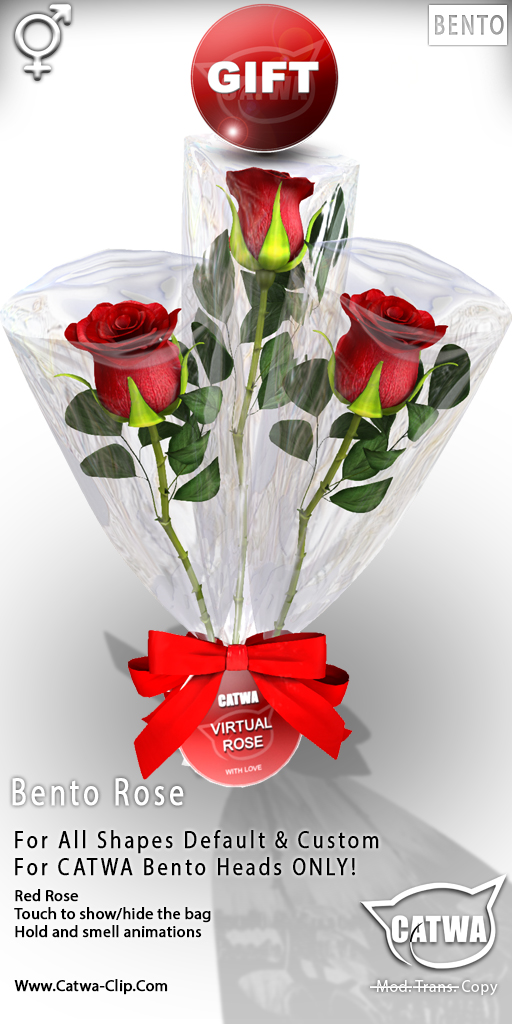 স্বাগতম
পরিচিতি
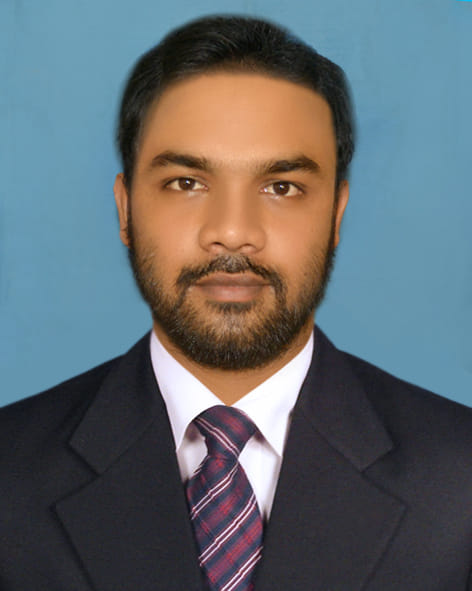 তন্ময় দাস
            সহকারি শিক্ষক
                 এম এসসি (রসায়ন)
     পূর্বভাগ এস.ই.এস.ডি.পি মডেল  উচ্চ বিদ্যালয়
        নাসির নগর, ব্রাহ্মণবাড়ীয়া। 
       মোবাইলঃ0১৭১০৭৫৫২২৬
পাঠ পরিচিতিঃ
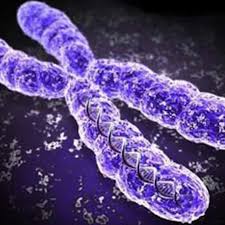 জীব প্রযুক্তি
শ্রেণীঃনবম 
বিষয়ঃবিজ্ঞান
অধ্যায়ঃএকাদশ
[Speaker Notes: পাঠ পরিচিতি]
শিখনফল
1.ক্রোমোজোম কি বলতে পারবে
2.ক্রোমোজোমের প্রকারভেদ জানতে পারবে 
3.ক্রোমোজোমের রাসায়নিক গঠন (DNA ও  RNA ) কি বলতে পারবে
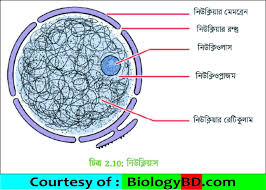 নিউক্লিয়াসের ভিতর বিশৃখংল অবস্থায় সুতার মত দেখতে এগুলো্কে ক্রোমোজোম বলে।ক্রোমোজোম আকারে লম্বা এবং দুই গুচ্ছ সুতার মত অংশ নিয়ে গঠিত প্রতিগুচ্ছ সুতার  মতো অংশকে ক্রোমোনেমা বলে।
[Speaker Notes: নিউক্লিয়াসের ভিতর বিশৃখংল অবস্থায় সুতার মত দেখতে এগুলো্কে ক্রোমোজোম বলে।ক্রোমোজোম আকারে লম্বা এবং দুই গুচ্ছ সুতার মত অংশ নিয়ে গঠিত প্রতিগুচ্ছ সু



নিউক্লিইয়াসে ভিতরে]
ক্রোমোজোমের আকৃতি ও গঠন
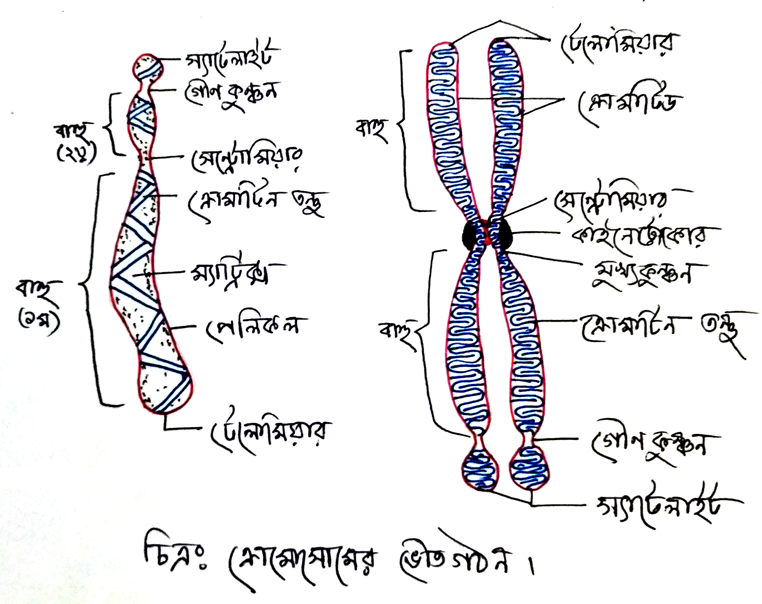 ক্রোমোজোমের প্রকারভেদ
উচ্চ শ্রেণির প্রাণী বা উদ্ভিদের কোষের ক্রোমোজোমের মধ্যে প্রকারভেদ দেখা যায়।মানুষের প্রতিটী দেহকোষে ২৩ জোড়া ক্রোমোজোম আছে এর মধ্যে ২২ জোড়া অটোজোম এবং এক জোড়া সেক্স ক্রোমোজোম।
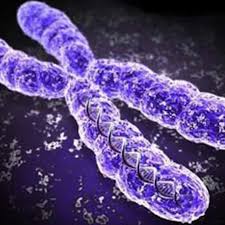 ক্রোমোজোম
[Speaker Notes: উচ্চ শ্রেণির প্রাণী বা উদ্ভিদের কোষের ক্রোমোজোমের মধ্যে প্রকারভেদ দেখা যায়।মানুষের প্রতিটী দেহকোষে ২৩ জোড়া ক্রোমোজোম আছে এর মধ্যে ২২ জোড়া অটোজোম এবং এক জোড়া সেক্স ক্রোমোজোম।]
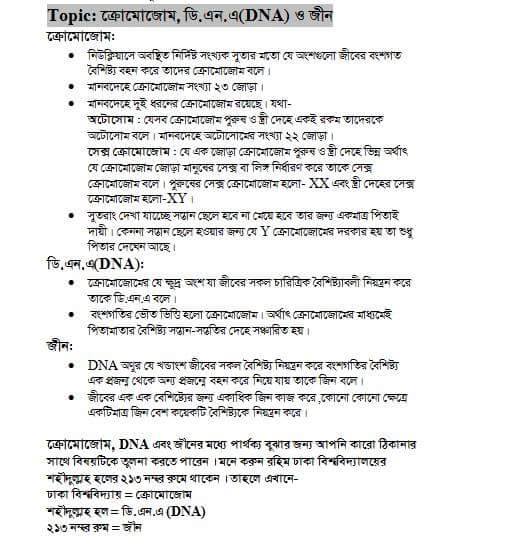 DNA এর গঠন
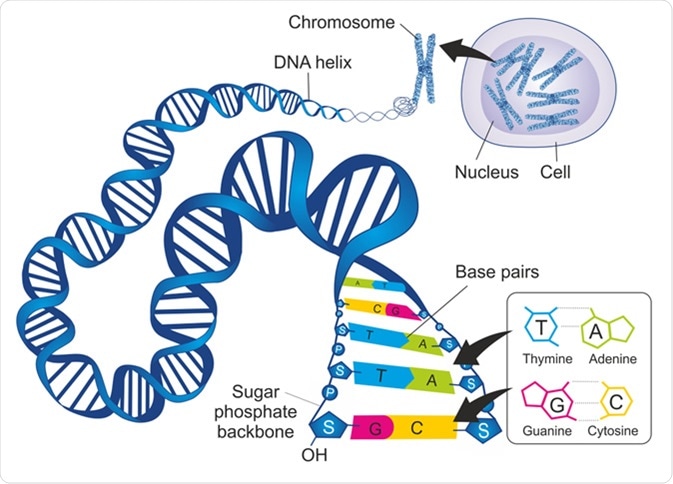 ক্রোমোজোমের যে ক্ষুদ্র অংশ যা জীবের সকল অংশ যা জীবের সকল চারিত্রিক বৈশিষ্টাবলি নিয়ন্ত্রণ করে তাকে DNA.
বংশগতির  ভৌত ভিওি হল ক্রোমোজোম যা পিতা মাতার বৈশিষ্ট্য সন্তান সন্তানতির দেহে  বিরাচ করে।
ডি অক্সি রাইবো নিউক্লিক এসিড হলDNA
একক কাজ
নিউক্লিক এসিড দুইটির নাম লিখ পূর্ণরুপ সহ।
RNA এর গঠন
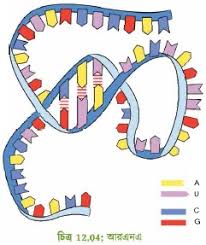 রাইবো নিউক্লিক এসিড হল  RNA
জিন হল   ক্রোমোজোমে অবস্থিত  DNA  এর রাসায়নিক রুপ ।
যে সব জীবে   DNA  তাকে না  সে সব জীবে   RNA   জিন হিসাবে কাজ করে
বাড়ীর কাজ
DNA   ও    RNA  এর মধ্যে পার্থক্য লিখ
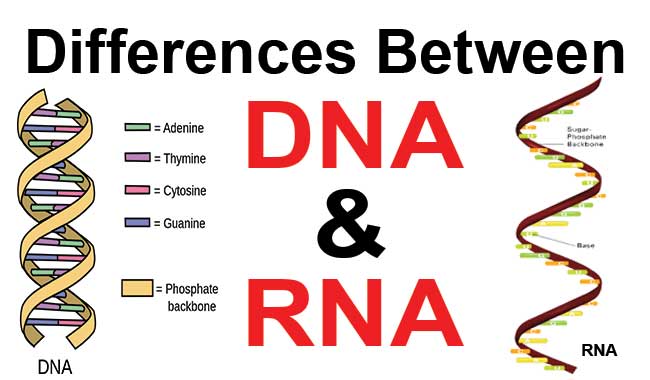 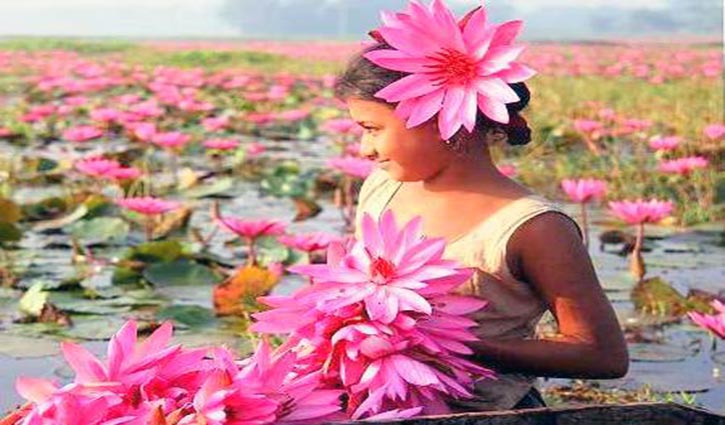 ধন্যবাদ